Т.Б. Оберт «Экономическое управление организацией. 
Часть 3»Учебное пособие в презентациях
УДК  338.32 (053.4)
ББК  65.01 я73

А 69     Оберт Т.Б.
Экономическое управление организацией. Часть 3.  Учебное пособие в презентациях.  Для студентов,      
       обучающихся по  экономическим специальностям. 
        Саратов, СГУ, 2021. – 48 с. 

  

 
         Учебное пособие подготовлено в соответствии с положениями и требованиями Государственного образовательного стандарта высшего образования, включает презентации двух лекций, раскрывающих основные положения курса «Экономическое управление организацией», обеспечивающие теоретическую и практическую подготовку студентов-бакалавров по экономической проблематике. Материал учебного пособия может использоваться как в самостоятельной работе, так и при подготовке лекций, докладов и публичных выступлений.
 
Для студентов, обучающихся по направлению подготовки бакалавров: 38.03.02 – «Менеджмент», а также студентов,                   обучающихся по неэкономическим специальностям, изучающих менеджмент организации. 
 

Р е к о м е н д у е т  к  п е ч а т и :

 научно-методический совет экономического факультета (протокол № 6 от 26 октября 2021 г.)


УДК 338.32   ББК 65.01
 
Т.Б. Оберт
Тема 1. Финансовые результаты деятельности организации
Прибыль предприятия – часть от общей выручки, которая остается после возмещения затрат на реализацию и производственные процессы       Постепенное освоение инфраструктуры и вертикального строения рыночных отношений требует все больших знаний и умения манипулировать инновационными технологиями и приемами учета, расчетов, анализа и прогнозирования рынка
1. Возможно получение отрицательного итога расчетовЭто происходит в случае завышенной себестоимости или она по каким-либо причинам стала меньше полученной выручки. В этом случае прогнозируемый расчетный отрицательный финансовый результат может только подтверждать отсутствие возможности получения прибылейТакой путь ведения частично приемлем для дотационных предприятий, основной целью которых является не получение прибылей, а трудоустройство определенных льготных категорий граждан
2. Если торговая выручка и результат от прочих операций равен заявленной и фактической себестоимости.
Обычным явлением становится отсутствие фактора прироста доходности, то есть финансовые результаты приравниваются нулю. Такие недоработки и неправильно выбранная модель стратегии рыночного статуса фирмы приводят к тому, что предприятие работает на покрытие всех статей затратной части баланса, касающихся приобретения сырья, собственно процесса производства и т.д.
321
3. Каждая реализационная операция или весь их объем приносит совокупную выручку, превышающую всю затратную часть.
Весь комплекс работает слаженно, четко, а главное, что точно найден регион и сегмент рынка, где проявляется наибольший интерес к продукции предприятия. 
В таком случае эксперты говорят о высоких финансовых результатах, прибыльности бизнеса и высокой рентабельности производства. Такое предприятие имеет отличные перспективы и тенденцию роста, так как за счет прибыли привлекает финансовые, трудовые, материальные и технологические ресурсы для интенсификации своей деятельности
321
Доходы от ведения хозяйственной деятельности являются показателем роста уровня экономической выгоды
Доходы формируются из следующих источников:а) поступления от операций по реализации продукта; 
б) иные операционные поступления, аренда активов, курсовая разница; 
в) финансовый доход; 
г) получение доходов путем продажи активов.
Виды прибыли могут быть следующими:
ВаловаяПрибыль или убытки, сформированная путем расчета выручки, не включающей НДС и акцизыБалансовая прибыль Объем налогооблагаемой прибылиПоказатель чистой прибыли или убытков за отчетный период
Основные приоритеты анализа прибыли
     Анализ прибыли позволяет обосновать плановую величину прибыли, оценить полученные результаты в соотношении с разработками бизнес-плана. 
     Дает возможность рассчитать влияние факторов на отклонения полученной от плановой, выявить явные и скрытые резервы для положительной динамики и интенсификации роста прибыли, пути ее эффективного использования в ближней и дальней перспективе
Кредиты и займы
Кредиты и займы регулируются ст. 807-817 и 818-819 гл. 42 ГК
Для заемщика разница между кредитом и займом одним и другим минимальна
Состояние рынка розничных кредитов
Снижение объема кредитного портфеля с 11.3 трлн руб. (01.01.2015) до  10.6 трлн руб. (01.01.2016);
37% семей имеет кредитные обязательства;
Средние выплаты по кредитам снизились с 30% до 27% от дохода;
Ужесточение политики банков в отношении рисков и новых заемщиков;
Устойчивый тренд на досрочное погашение кредитов;
В 2017 рынок стабилизировался.
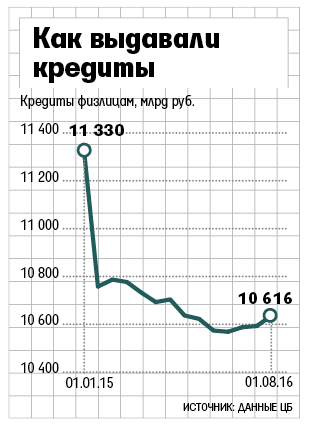 Источник: Ведомости
Классификация кредитов
Обеспеченные  (ипотека, автокредит) и без обеспечения;
Без поручителя и с поручителем (если заемщик перестает погашать кредит, все обязательства принимает на себя поручитель);
Краткосрочные и долгосрочные;
С плавающей суммой кредита (кредитная карта/кредитная линия) и фиксированной суммой;
С ускоренной и упрощенной процедурой выдачи (например, в точках продаж).
Виды кредитов
По способу предоставления кредита: 
• единовременно, одной суммой;
• овердрафт (клиент имеет право оплачивать с расчетного или текущего счета товары, работы, услуги своих контрагентов в сумме, превышающей объем поступлений на его счет, т.е. иметь по этому счету задолженность, максимальный размер и срок которого устанавливаются в договоре между банком и клиентом);
• в виде кредитной линии, которая означает обязательство банка предоставить заемщику в течение определенного периода времени кредиты в пределах согласованного лимита.
Виды кредитов
По форме выдаваемых денежных средств: 
• в безналичной форме; 
• в наличной форме. 
      По видам процентных ставок: 
      • кредиты с фиксированной процентной ставкой (ставка устанавливается на весь период кредитования и не подлежит пересмотру, за исключением случаев, предусмотренных договором, – например, при просрочке возврата денег со стороны заемщика); 
      • кредиты с плавающей процентной ставкой (ставка периодически изменяется в зависимости от ситуации, складывающейся на финансовом рынке, она должна быть «привязана» к тому или иному объективному рыночному показателю и не зависеть от воли кредитора).
Виды кредитов
По целевому назначению: 
• целевые: 
ипотечные кредиты (на покупку квартиры на вторичном рынке, на первичном рынке, на стадии строительства; на приобретение или строительство загородной недвижимости); 
автокредиты; 
кредиты на приобретение бытовой техники, иных товаров; 
образовательные кредиты; 
кредиты на рефинансирование другого кредита и др.;
• нецелевые («на неотложные нужды»).
Потребительское кредитование
В 2006-2013 гг. (с некоторым спадом в 2009 г.) в России наблюдался бурный рост потребительского кредитования благодаря общему повышению уровня жизни, активному продвижению кредитных программ в торговых сетях, а также высокой доходности таких кредитов для банков. 
     За последние два года в связи с экономическими трудностями бум потребительского кредитования замедлился, объем кредитов физическим лицам стал снижаться.
Автокредитование
Кредит на покупку автомобиля является одним из наиболее востребованных банковских продуктов. Для граждан он привлекателен своей доступностью, для банков это способ достаточно быстрого формирования качественного кредитного розничного портфеля и наращивания клиентской базы. В связи с тем, что в качестве залога используется сам автомобиль, страхование которого в большинстве случаев обязательно, риски банка по данному виду кредита невысоки, а затраты банка и сроки внедрения программы незначительны. 
       При заданной величине кредита и процентной ставки размер ежемесячного платежа зависит от срока кредита: чем больше этот срок, тем меньше ежемесячный платеж, но тем больше будет общая уплаченная сумма за весь срок (поскольку проценты начисляются за более длительный промежуток времени).
Ипотечное кредитование
Ипотечный кредит – это кредит под залог недвижимого имущества. Закладываемое имущество при этом не передается в руки кредитору, а остается у должника (залогодателя) в его владении и пользовании.  
        Предметом ипотеки могут быть только объекты недвижимости, права на которые зарегистрированы, в том числе земельные участки, жилые дома, квартиры, части жилых домов и квартир, дачи, садовые дома, гаражи и другие строения потребительского назначения. 
       При ипотечном кредитовании граждан в качестве залога обычно выступает приобретаемая ими недвижимость, то есть одновременно происходит и покупка недвижимости за счет кредитных средств, и передача этой недвижимости в залог.
Ипотечное кредитование
Широкое распространение ипотека приобретала благодаря ряду преимуществам перед другими способами приобретения недвижимости, прежде всего квартир: 
    − для покупки по ипотеке достаточно иметь только часть от стоимости жилья (иногда 10–15%), на остальную сумму банк предоставляет кредит; 
     − квартира приобретается сразу, а не через несколько лет, что особенно важно при ожидаемом росте цен на недвижимость; 
     − экономится арендная плата; 
      − жилье сразу оформляется в собственность заемщика, который имеет возможность вселиться туда вместе со своей семьей и зарегистрироваться; 
     − имеется возможность использовать льготные программы для определенных лиц (молодые семьи, в том числе с использованием средств материнского капитала, военнослужащие, работники бюджетной сферы и др.).
Факторы, влияющие на предоставление и стоимость кредита
Процентная ставка на долговом рынке и по депозитам,
Скорость оформления и количество требуемых от заемщика документов, подтверждающих доход и наличие собственности;
Срок и сумма кредита, наличие и вид обеспечения;
Акции и специальные льготные программы в т.ч. для отдельных категорий заемщиков (бюджетники, военные, семьи с детьми, пенсионеры);
Положительная кредитная история;
Комплексное обслуживание в банке.
21
Факторы, влияющие на предоставление и стоимость кредита
Форма кредитования – например, предоставление кредита через овердрафт по банковской карте – возможность случайно увеличить кредитные обязательства;
Возможности и процедура досрочного погашения кредита – в России всегда возможно погасить кредит досрочно;
Участие в зарплатных программах работодателя;
Страхование рисков для авто и ипотеки, здоровья и трудоспособности для потребительских кредитов;
Поручительство (супруга или третьих лиц);
Первый взнос и его размер – для автокредита и ипотеки.
22
Основные параметры кредита
Полная стоимость кредита (ПСК) – стандартная форма!
Срок кредита;
Порядок погашения кредита;
Формула расчета процента;
Размер ежемесячных платежей;
Размер штрафов в случае нарушения графика погашения.
23
Скоринг: факторы, влияющие на выдачу кредита
Размер и устойчивость заработной платы;
Наличие собственности;
Поручители;
Нахождение в «черных списках», просрочка по кредитам, претензии судебных приставов;
Наличие других кредитов и их размер;
Сумма выплат по кредиту относительно доходов;
Профессия или род занятий,
Субъективные факторы...
      Кредитный скоринг — система оценки кредитоспособности (кредитных рисков) лица, основанная на численных статистических методах. Как правило, используется в потребительском (магазинном) экспресс-кредитовании на небольшие суммы.
24
Возникновение долговых обязательств
Получение кредита (в т.ч. как созаемщик);
Поручительство;
Наследование;
Получение кредита супругом без согласия.
25
Небанковские профессиональные кредиторы и предоставляемые ими займы
К небанковским профессиональным кредиторам, которые имеют наибольшее распространение в России относятся: 
− микрофинансовые организации; 
− ломбарды; 
− различные виды кооперативов (кредитные потребительские, жилищные накопительные и сельскохозяйственные кредитные потребительские).
Микрофинансовая организация (МФО) – организация, не являющаяся банком и выдающая займы физическим и юридическим лицам. 
       МФО должна быть внесена в государственный реестр, который публикуется на официальном сайте Банка России (проверить наличие соответствующего свидетельства (копии) можно в офисе МФО).
Выделяют 2 вида микрофинансовых организаций
Микрофинансовая компания и  Микрокредитная компания 	
     
      Микрофинансовая компания может выдавать микрозаймы физлицам не более 1 млн руб. 	
      Микрокредитная компания может выдавать микрозаймы физлицам не более 500 тыс.руб. 	
      Микрофинансовая компания может оформлять микрозаймы дистанционно (через Интернет).  	
       Микрофинансовая компания имеет право привлекать для осуществления своей деятельности денежные средства физических лиц, в том числе не являющихся ее учредителями, а также юридических лиц. 	
        Микрокредитная компания имеет право привлекать для осуществления своей деятельности денежные средства физических лиц, являющихся ее учредителями (участниками, акционерами), а также юридических лиц.
Микрозаймы
Типы микрозаймов: 
• потребительские займы (на личные нужды на относительно долгий срок); 
• займы «до зарплаты» (небольшие суммы на очень короткий срок); 
• предпринимательские займы (на поддержку и развитие малого бизнеса). 

       Основные отличия микрозайма от кредита: 
• простота и быстрота – менее формализовано оформление займа, чем кредита в банке; 
• доступность – МФО часто работают там, где нет структурных подразделений банков. 
• очень высокие проценты по займу.
«Хорошие кредиты»
Взятие некоторых кредитов поощряется государством
Государственная программа по субсидированию процентных ставок – до 2017, возможно в дальнейшем будет возобновляться;
Льготы по налогу на доходы физических лиц для ипотечных заемщиков;
Военная ипотека;
Кредиты на образование 
Льготное автокредитование (отечественные авто) и субсидирование ставок
«Плохие» кредиты
Мелкие, в точках продаж;
Кредитные карты с высокой ставкой и комиссиями;
Овердрафт по зарплатным или социальным карточкам;
Страхование жизни и потери работы (чаще всего там есть скрытая доплата).
«Самые плохие» кредиты - микрофинансирование
Микрофинансовая организация (МФО) — это коммерческая или некоммерческая организация, не являющаяся банком и выдающая займы в соответствии с Федеральным законом от 02.07.2010 № 151-ФЗ «О микрофинансовой деятельности и микрофинансовых организациях». При этом получателями займов могут быть как граждане, так и компании или индивидуальные предприниматели. Надзор за деятельностью МФО осуществляет Банк России.
      По начислению процентов кредиты дают под 500 или 600% годовых…
Микрофинансирование
По данным ЦБ по итогам III квартала 2016 года 
Общее количество заемщиков МФО выросло на 41% ( с 3,3 до 4,7 млн заемщиков).
Совокупный портфель микрозаймов составил 85,5 млрд рублей, что на 36,9% выше значения на конец аналогичного квартала прошлого года.
Средняя сумма микрозайма физическим лицам снизилась до 9,2 тыс. рублей с 10,7 тыс. рублей по итогам III квартала 2015 года. 
Среднерыночное значение полной стоимости наиболее востребованных микрозаймов (ПСК) «до зарплаты» на срок до 1 месяца на сумму до 30 тыс. рублей снизилось за III квартал 2016 года относительно аналогичного периода предыдущего года на 63,8 п.п. до уровня 596,4% годовых.
«Самые плохие» кредиты - микрофинансирование
Кредиты от МФО «до зарплаты»  как правило
Содержат агрессивную рекламу;
Требуют минимум документов;
Быстро оформляются;
Имеют сверхвысокие ставки (до 650% годовых, 5о+% в месяц).

Лучше заранее выстроить кредитные отношения с банком (например, с помощью кредитной карты), чем в случае необходимости идти в МФО.
Реструктуризация и рефинансирование
Реструктуризация кредитной задолженности — это изменение текущих условий заключённого с кредитной организацией кредитного договора. Процедуру эту проводит только та кредитная организация, которая и выдала заемщику кредит.
     Рефинансирование кредитной задолженности – перекредитование (оформление нового займа для погашения действующего) заемщика той же кредитной организации (через реструктуризацию задолженности) или сторонней.
Причины рефинансирования
заемщик поспешил и оформил «быстрый кредит» под большой процент;
заемщик оформил кредит, когда ставки по кредиту были выше действующих в настоящее время;
заемщик хочет поменять валюту кредита;
заемщик хочет изменить срок кредита или  размер ежемесячного платежа;
заемщик хочет заменить несколько кредитов на один, часто под более низкую ставку и на более длительный срок.
36
Процедура банкротства
Понятие физического банкротства определяет несостоятельность того или иного лица выполнять свои финансовые обязательства перед кредиторами. 
Регулируется вступившим с 01.10.2015 Федеральным законом от 29.12.2014 N 476-ФЗ «О внесении изменений в Федеральный закон "О несостоятельности (банкротстве)" и отдельные законодательные акты Российской Федерации в части регулирования реабилитационных процедур, применяемых в отношении гражданина-должника».
37
Процедура банкротства
Все имущество должника подлежит продаже (кроме того, что не может быть изъято и продано в силу установленного правового запрета, указанного в перечне федерального закона).
Останавливаются начисления штрафов и других денежных санкций за просрочку долга.
Все обязательства физического лица считаются наступившими.
Существует ряд исключений относительно того, что не может быть изъято в качестве долга (единственное жилье, бытовые предметы, продукты питания и другое).
38
Виды процедур банкротства организаций
Наблюдение — процедура банкротства, применяемая к должнику в целях обеспечения сохранности имущества должника, проведения анализа финансового состояния должника. Процедура устанавливается сразу после принятия арбитражным судом заявления о возбуждении дела о банкротстве. В соответствии со ст. 47 срок данной процедуры составляет от трех до пяти месяцев, в особых случаях — до семи месяцев. Данную процедуру проводит временный управляющий, утвержденный арбитражным судом. Он анализирует финансовое состояние должника для определения стоимости принадлежавшего ему имущества и возможность или невозможность восстановления его платежеспособности.
Финансовое оздоровление (санация) — это процедура банкротства, применяемая к должнику в целях восстановления его платежеспособности и погашения задолженности в соответствии с графиком погашения задолженности без передачи полномочий по управлению предприятием арбитражному управляющему. Вводится сроком до полутора лет, в крайнем случае — до двух лет. Арбитражный суд назначает административного управляющего, что не означает отстранение от управления руководителя организации. 
Внешнее управление — процедура банкротства, применяемая к должнику в целях восстановления его платежеспособности, с передачей полномочий по управлению должником внешнему управляющему. Устанавливается после решения арбитражного суда о признании должника банкротом и открытии конкурсного производства, но в ходе осуществления конкурсного производства появляются обстоятельства, дающие основания полагать, что платежеспособность должника может быть восстановлена, — на основании данных обстоятельств назначают процедуру «внешнее управление». Совокупный срок процедур финансового оздоровления и внешнего управления не должен превышать двух лет.
Конкурсное производство — это завершающая часть процедуры принудительной или добровольной ликвидации несостоятельного предприятия, в процессе которой осуществляются реализация имущества предприятия и удовлетворение требований кредиторов за счет средств, полученных в результате этой реализации. При данной процедуре арбитражным судом назначается конкурсный управляющий.
Мировое соглашение — это соглашение между должником и его кредиторами по мирному урегулированию отношений. Может заключаться на любом этапе производства по делу.
39
Реорганизация организации
В соответствии с ГК РФ под реорганизацией понимаются такие преобразования юридического лица, как слияние, присоединение, разделение, выделение, преобразование.
где НП – новое предприятие, СП – старое предприятие, П* - преобразованное предприятие
40
Коллекторская деятельность
Цель коллекторов — максимально повлиять на должника и добиться от него оплаты задолженности полностью или хотя бы в определённой части. 
       С 1 января 2017 действует 230-ФЗ регламентирующий взаимоотношения граждан с коллекторами.
        По истечении срока исковой давности по долгам, которая в Российской Федерации составляет 3 года, заемщик вправе не вступать ни в какие контакты с банком и коллекторскими агентствами, так как они не имеют права предъявлять ему претензии. Срок исковой давности по кредиту начинается с даты неуплаты обязательного платежа (Гражданский кодекс РФ, ст. 200).
Коллекторская деятельность
42
Кредитные кооперативы
Кредитный (потребительский) кооператив (КК) — это некредитная финансовая организация, чье имущество формируют за счет взносов члены-пайщики (физические и юридические лица). КК при необходимости предоставляет пайщикам либо займы, либо возможность вложить свои средства под высокие проценты, но без государственных гарантий.
43
Кредитные кооперативы
Принципы поведения грамотного заемщика
Кредит – это инструмент, может быть полезным, а может быть вредным;
Избегайте микрофинансовых организаций, выстраивайте отношения с кредитором заранее.
ВНИМАТЕЛЬНО ЧИТАЙТЕ ВСЕ ДОКУМЕНТЫ;
Выбирайте кредит в соответствии со своими возможностями;
В первую очередь погашайте с кредиты с большей кредитной ставкой, а не «мелкие займы», рефинансирование (перекредитование) – хороший выход;
В случае проблем не скрывайтесь от кредитора, банк часто заинтересован в урегулировании спора без суда и коллекторов
Платите регулярно, даже если нет возможности внести в полном объеме минимальный платеж.
45
Нормативно-правовая база
Гражданский кодекс Российской Федерации;
Федеральный закон от 21 декабря 2013 года № 353-ФЗ «О потребительском кредите (займе)»;
Федеральный закон от 29.12.2014 N 476-ФЗ «О внесении изменений в Федеральный закон "О несостоятельности (банкротстве)" и отдельные законодательные акты Российской Федерации в части регулирования реабилитационных процедур, применяемых в отношении гражданина-должника».
 Федеральный закон от 03.07.2016 № 230-ФЗ "О защите прав и законных интересов физических лиц при осуществлении деятельности по возврату просроченной задолженности» 
Федеральный закон от 2 июля 2010 года № 151-ФЗ «О микрофинансовой деятельности и микрофинансовых организациях»;
Федеральный закон № 190-ФЗ от 18.07.2009 г. «О кредитной кооперации».
46
Вопросы для обсуждения и закрепления прочитанного
1. С какой целью современная коммерческая организация берет кредиты? 
2.  Назовите виды кредитов для фирм? 
3. Что такое реструктуризация и рефинансирование кредитной задолженности? 
4. Назовите процедуры банкротства современных организаций
5. Проанализируйте цель и механизм банкротства современных организаций
Учебное издание 
 
 
Оберт  Татьяна Борисовна  
 
Экономическое управление организацией. Часть 3


Учебное пособие в презентациях